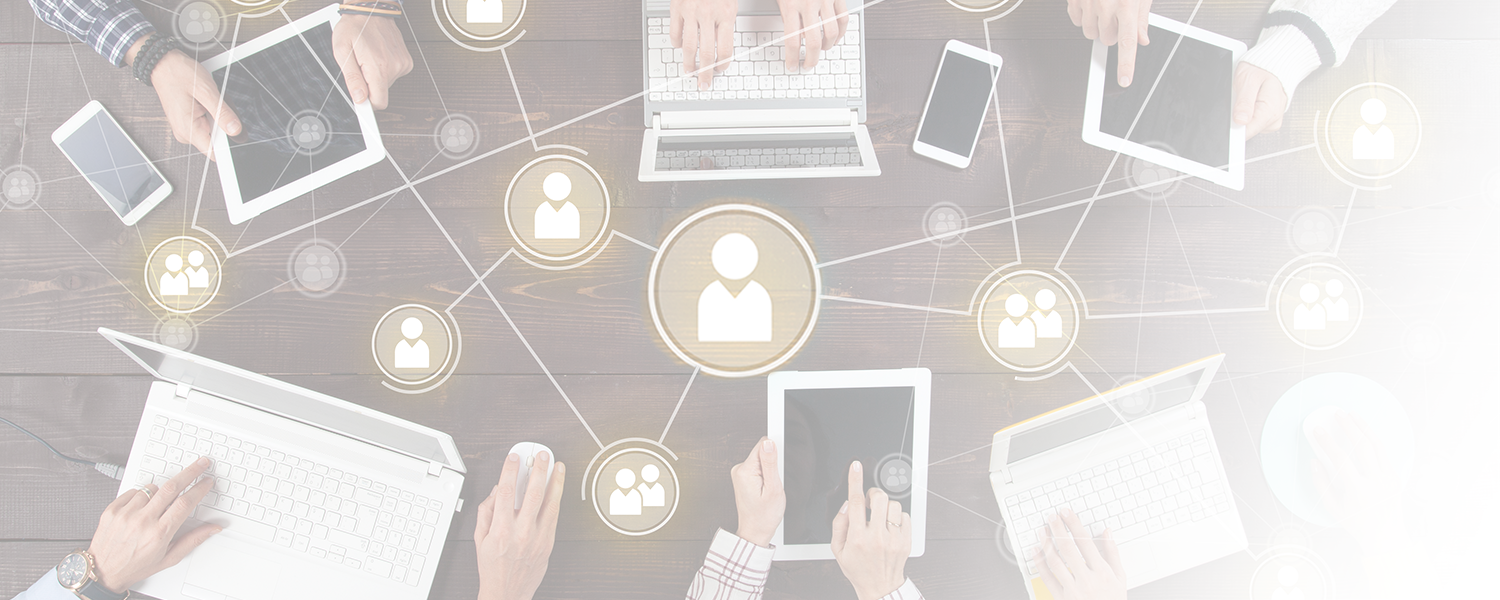 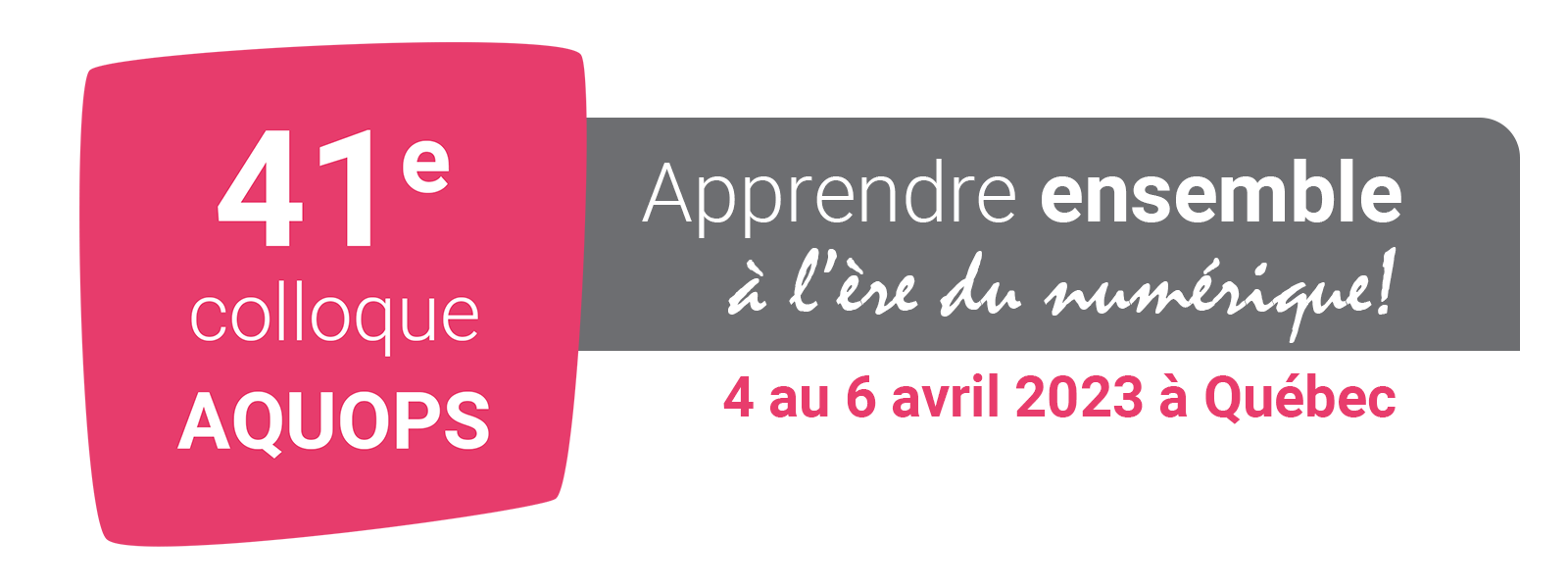 Mathématiques et programmation                   avec Scratch au secondaire
Atelier 3503
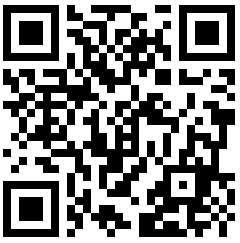 5 avril 2023 - 14:30 à 16:30
monurl.ca/aquops3503
[Speaker Notes: Salle 301A]
Mathématiques et programmation avec Scratch au secondaire
AQUOPS 2023 - Atelier 3503
5 avril - 14h30 à 16h30

monurl.ca/aquops3503
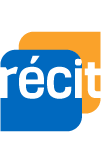 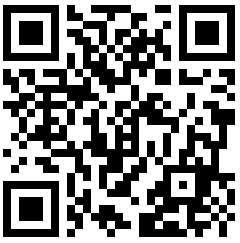 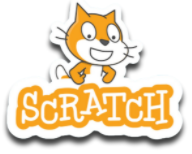 Stéphanie Rioux
stephanie.rioux@recitmst.qc.ca
Luc Lagarde
luc.lagarde@recitmst.qc.ca
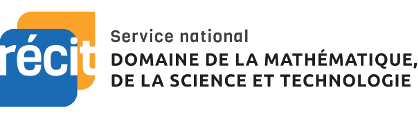 recitmst.qc.ca
‹#›
Plan de la rencontre
Pour mieux vous connaître
Pourquoi la programmation en math? 
Programmer une animation
Le dessin géométrique
La généralisation de calculs
Pour aller un peu plus loin
Idées et ressources
‹#›
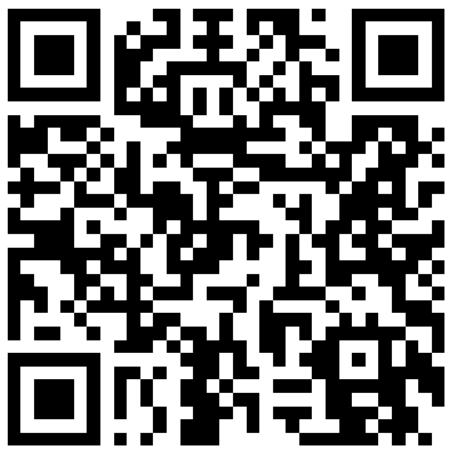 Je me situe…😺💻
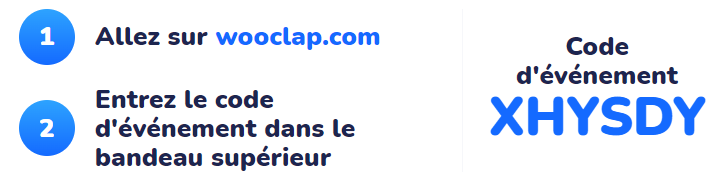 ‹#›
[Speaker Notes: www.wooclap.com/XHYSDY]
Pourquoi ?
Engagement cognitif, motivation, faire autrement, créativité
PFEQ : arithmétique, géométrie, algèbre, probabilités, statistiques, maths financières, 
Pensée algébrique, pensée informatique, pensée algorithmique, résolution de problème, raisonnements (séquentiel, conditionnel, itératif, récursif)
Mesure 02 du Plan d’action numérique (PAN)
Cadre de référence de la compétence numérique
Document du MEQ « L’usage pédagogique de la programmation informatique » 
Site «Apprendre et évaluer autrement en mathématique - Programmation et robotique»
‹#›
La programmation créative
Lutins (Sprites)
Arrière-plan
Dialogue 
Déplacements
Effets sonores
Etc.
Programme à compléter
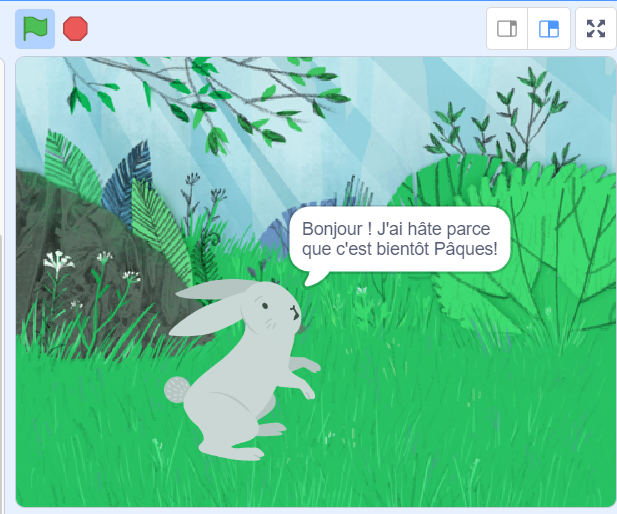 [Speaker Notes: https://scratch.mit.edu/projects/745627895/editor]
Le dessin géométrique
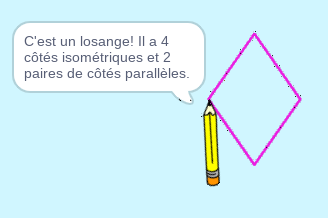 Carré - Tutoriel - À compléter
Triangle équilatéral - Tutoriel
Dessiner des quadrilatères 
Étoile - Tutoriel
Étoile x10
Tâche créative dans Desmos
Projet créatif: les 3 fleurs 
Tuto1 - Tuto2 - Tuto3
[Speaker Notes: Carré : https://scratch.mit.edu/projects/357315992/editor/

Triangle équilatéral : https://scratch.mit.edu/projects/357316433/editor/

Dessiner des quadrilatères : https://scratch.mit.edu/projects/154511043/editor

Étoile : https://scratch.mit.edu/projects/277691507/editor

Étoile x10: https://scratch.mit.edu/projects/277691668/editor

Projet créatif: les 3 fleurs: https://scratch.mit.edu/projects/293334767/editor/]
Le dessin géométrique
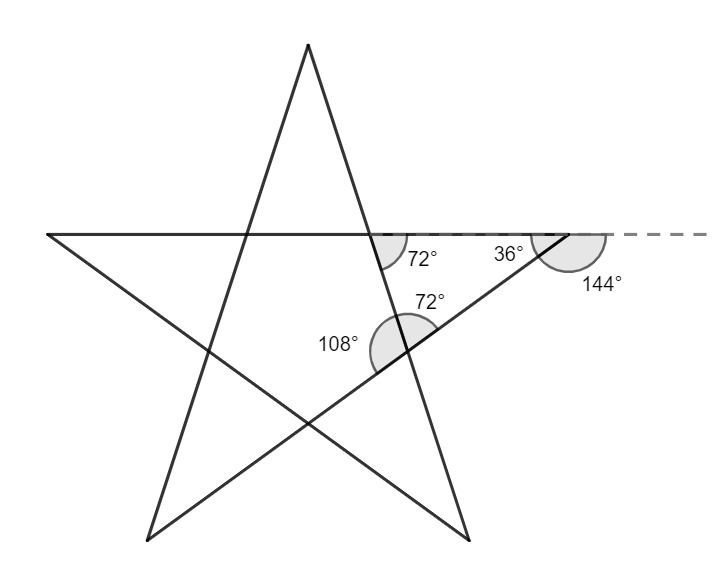 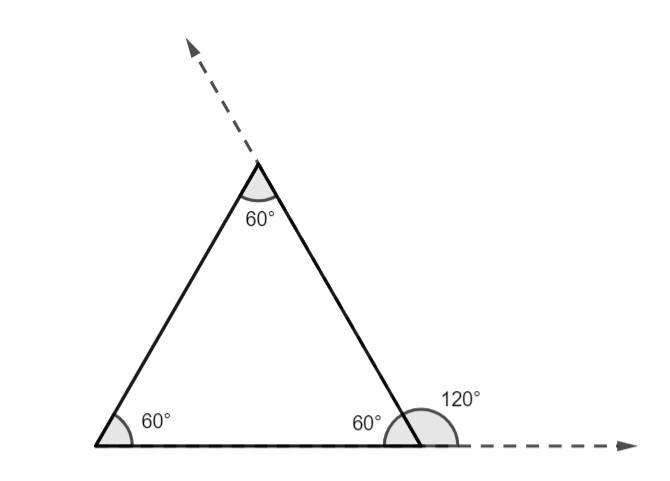 ‹#›
Pilotage avec Desmos
Lien vers l’activité Desmos
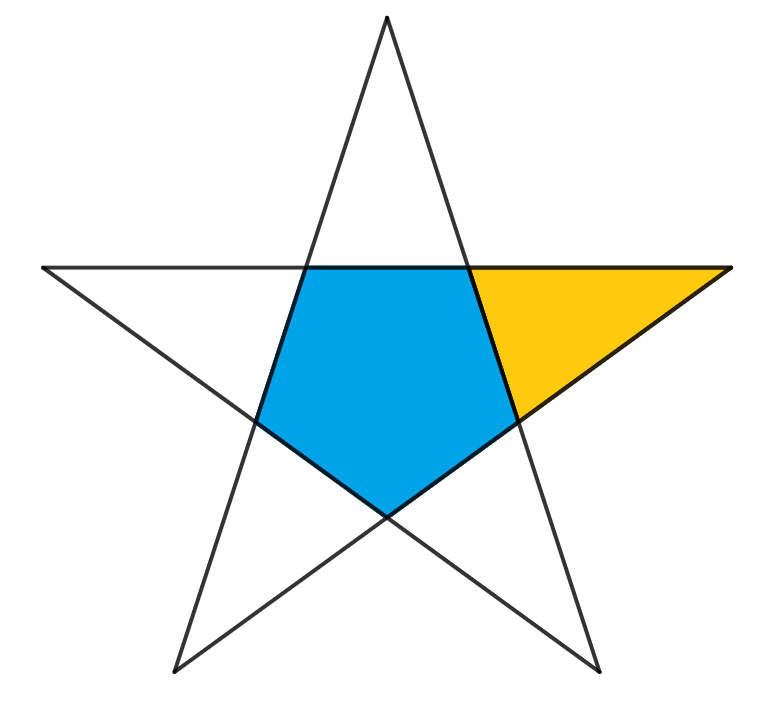 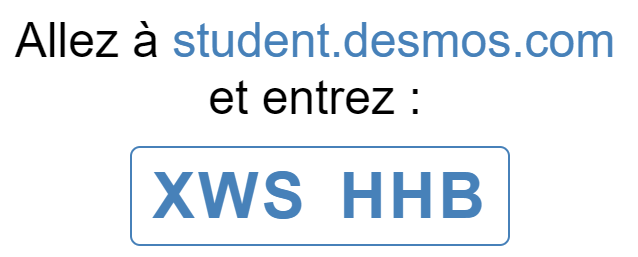 [Speaker Notes: https://student.desmos.com/join/xwshhb?lang=fr

Lien vers l’activité: https://teacher.desmos.com/activitybuilder/custom/5ebc069d3e5e5e0c774115e0]
Avec variables, incrémentation et opérateurs mathématiques
Lien
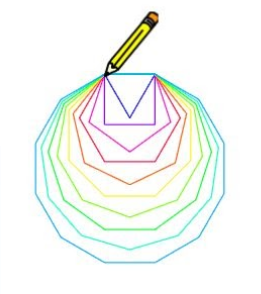 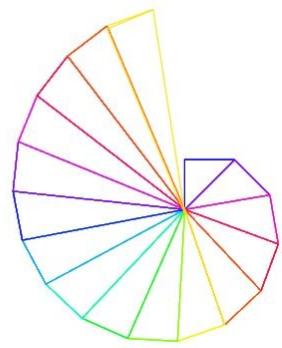 Lien
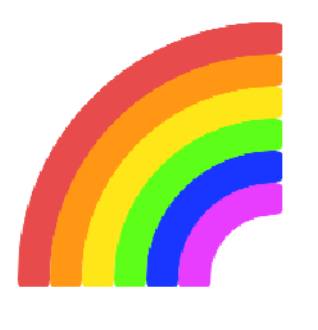 Lien
Lien
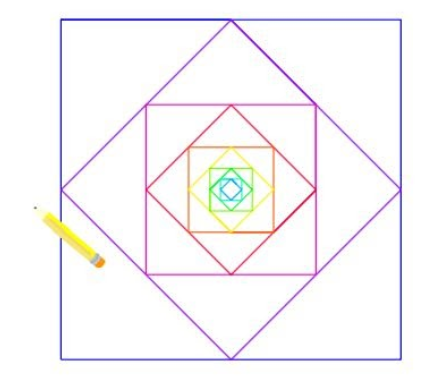 ‹#›
Généralisation de calculs
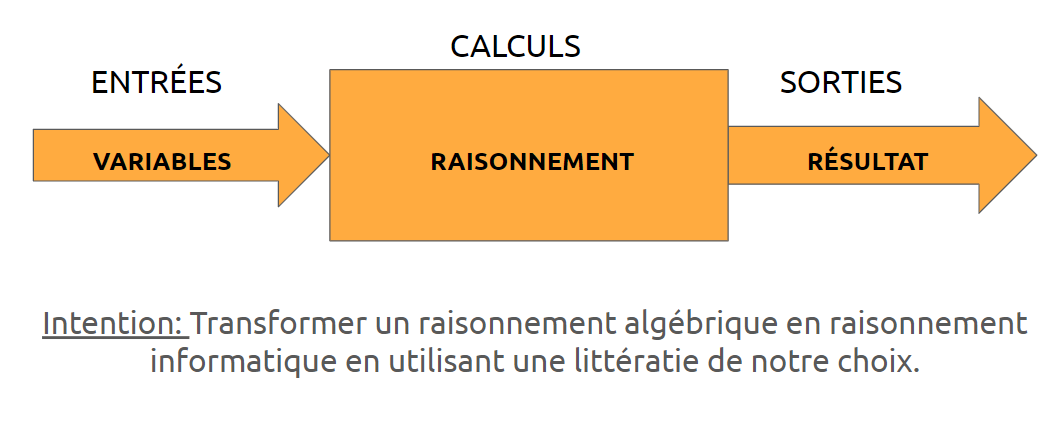 ‹#›
Généralisation de calculs (exemples)
Somme de 2 nombres - Tutoriel - À compléter
Moyenne de 4 nombres - Tutoriel - À compléter
Traduire un énoncé en expression mathématique
Opérations sur les entiers et pensée algébrique
Aire et périmètre d’un rectangle - Tutoriel
Rabais et taxes - Projet de facturation
Résolution d’équation du type ax+b=c
Relation de Pythagore - Tutoriel
Équation de la droite
‹#›
[Speaker Notes: Somme de 2 nombres : https://scratch.mit.edu/projects/133399339/editor

Moyenne de 4 nombres: https://scratch.mit.edu/projects/176985648/editor

Aire et périmètre d’un rectangle: https://scratch.mit.edu/projects/357319972/editor/

Rabais et taxes: https://scratch.mit.edu/projects/358281224/editor/

Résolution d’équation du type ax+b=c: https://scratch.mit.edu/projects/141976799/editor

Relation de Pythagore: https://scratch.mit.edu/projects/357318983/editor/

Équation de la droite: https://scratch.mit.edu/projects/130842168/editor]
Pour aller plus loin
Combiner généralisation de calculs et dessin géométrique:
Carrés et Pythagore - Tutoriel
Triangle, Pythagore et trigonométrie - Tutoriel
Les listes en arithmétique ou  en statistique
Facture avec liste - Tutoriel
Moyenne avec liste - Tutoriel
Moyenne pondérée avec liste - Tutoriel
‹#›
Référentiel d’intervention en mathématique
MEQ - Février 2020
Deux fondements de l’enseignement-apprentissage de la mathématique:

Donner du sens à la mathématique en s’appuyant sur la compréhension des concepts et des processus mathématiques
Recourir à la résolution de problèmes selon différentes intentions (PAR la RP)


Condition essentielle à l’actualisation des fondements de l’enseignement-apprentissage de la mathématique:

Favoriser l’engagement cognitif et la participation active de l’élève dans l’activité mathématique
L’élève raisonne (réfléchir, justifier, prouver, etc.)
L’élève communique (verbaliser, échanger et discuter avec les pairs, utiliser le vocabulaire approprié, utiliser des modes de représentation variées et du matériel de manipulation, etc.)
[Speaker Notes: Référentiel d’intervention en mathématique : http://www.education.gouv.qc.ca/references/tx-solrtyperecherchepublicationtx-solrpublicationnouveaute/resultats-de-la-recherche/detail/article/referentiel-dintervention-en-mathematique/?fbclid=IwAR1Fw_M-BAhU6gMIwKFGDnrQEYT7Rl5Rq9yHKacg61Sn_7QwER8WwHt1zW0]
Référentiel d’intervention en mathématique
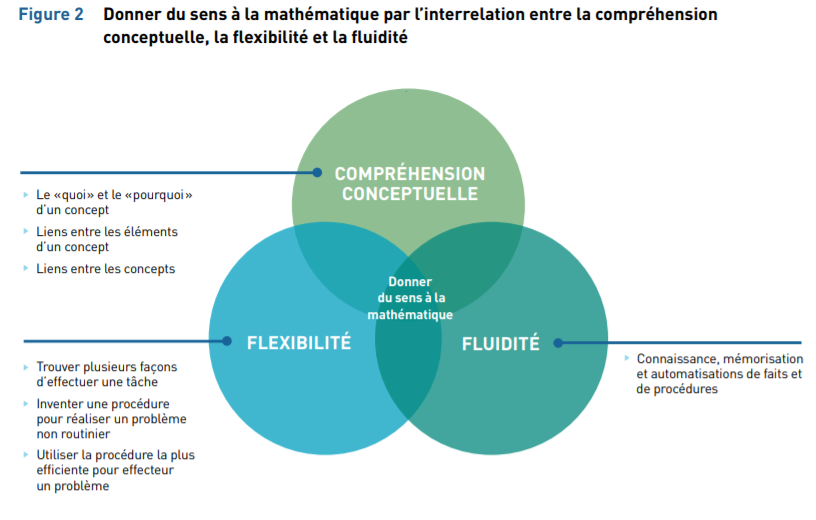 MEQ - Février 2020
‹#›
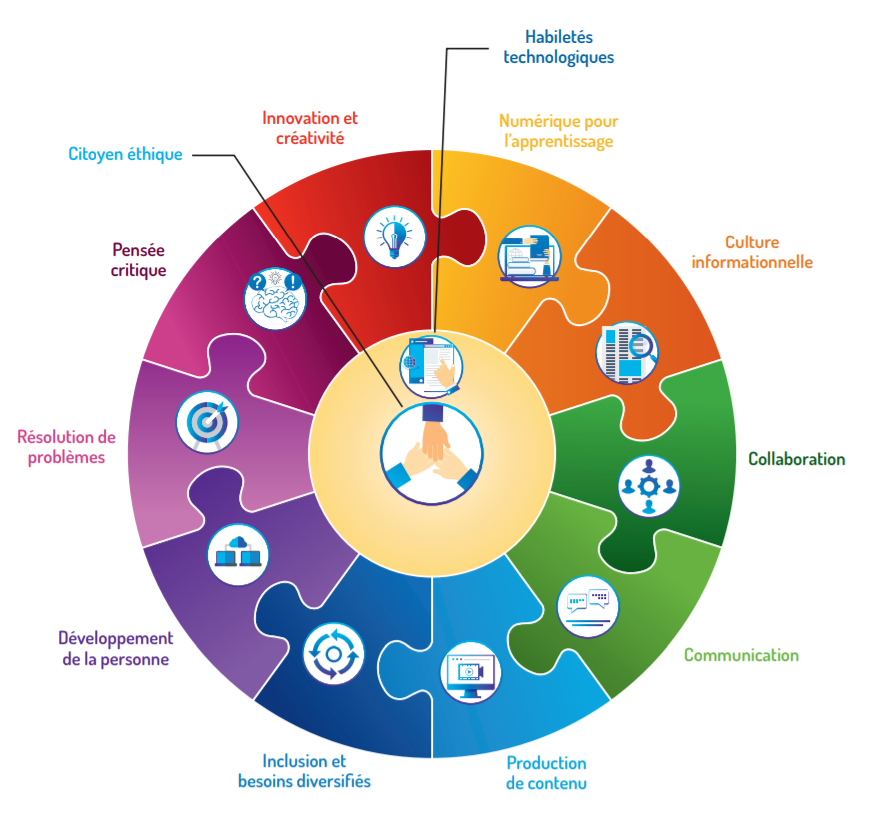 La compétence numérique
‹#›
[Speaker Notes: http://www.education.gouv.qc.ca/references/tx-solrtyperecherchepublicationtx-solrpublicationnouveaute/resultats-de-la-recherche/detail/article/cadre-de-reference-de-la-competence-numerique/?fbclid=IwAR02kujgADiHkBgtfqqTZLNz-eIPcYYDK7AN8Z1ZgOgdQuEJwUCmiDkqapg]
Ressources
Autoformation Premiers pas avec Scratch en mathématique
Autoformation Plus loin avec Scratch en mathématique 
Autoformation Premiers pas avec Scratch pour tous 
Padlet d’idées
Leçons de programmation
Tutoriels Scratch en math, tutoriel Scratch pour tous du RÉCIT MST
Webinaire sur le dessin géométrique
Webinaire sur la généralisation de calculs 
Blocs utiles
‹#›
[Speaker Notes: Autoformation Premiers pas avec Scratch en mathématique : https://campus.recit.qc.ca/math%c3%a9matique-science-et-technologie/scratchmathematique1

Autoformation Premiers pas avec Scratch pour tous : https://campus.recit.qc.ca/math%c3%a9matique-science-et-technologie/scratchpremierspas

Padlet d’idées:https://padlet.com/rioux_stephanie/scratch

Leçons de programmation: https://docs.google.com/spreadsheets/d/1hWJM3_F-5miQ7z5ioTb7M4mGA_XJKdYkcP4EPwlgk9c/edit#gid=0

Tutoriels Scratch en math: https://www.youtube.com/playlist?list=PLbE85KlaADWnn-vHutGey_JJEAwpkFsGE

tutoriel Scratch pour tous : https://www.youtube.com/playlist?list=PLbE85KlaADWkJr8wLE12PM8iKgS9tpFDt

equipe@recitmst.qc.ca
Différenciation: https://docs.google.com/presentation/d/1uT3__XHDs62l-N2Ic7ku1wJZReJxhCzPkK7_MdwBpCw/edit?usp=sharing

Cadre de référence de la compétence numérique: http://www.education.gouv.qc.ca/fileadmin/site_web/documents/ministere/Cadre-reference-competence-num.pdf

Plan d’action numérique (PAN): http://www.education.gouv.qc.ca/references/tx-solrtyperecherchepublicationtx-solrpublicationnouveaute/resultats-de-la-recherche/detail/article/plan-daction-numerique-en-education-et-en-enseignement-superieur/]
Accompagnement
L’équipe du RÉCIT MST est disponible les mercredis matins de 9 h à 11 h 30.
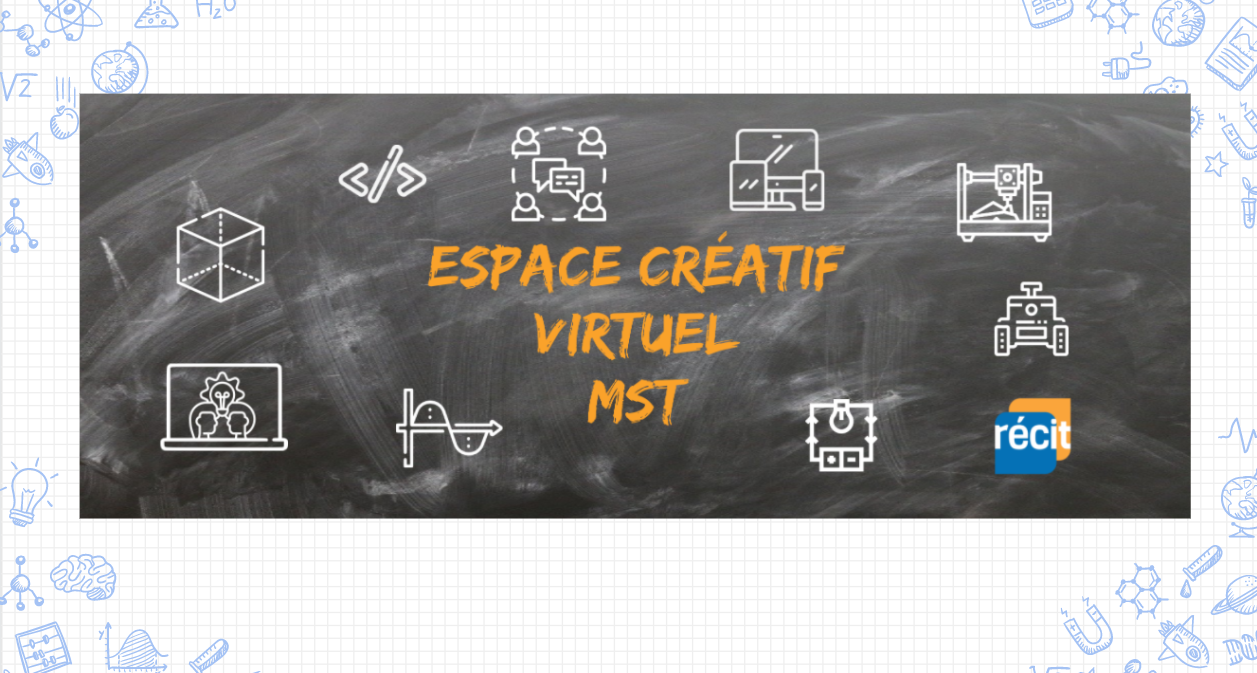 Lien vers notre salle de vidéoconférence : 

recitmst.qc.ca/ecv-zoom 

Toutes les informations: recitmst.qc.ca/ecv
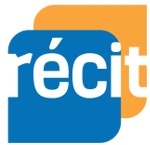 ‹#›
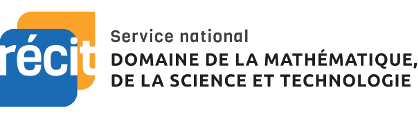 MERCI !
stephanie.rioux@recitmst.qc.ca
equipe@recitmst.qc.ca 
Page Facebook
Twitter
Chaîne Youtube
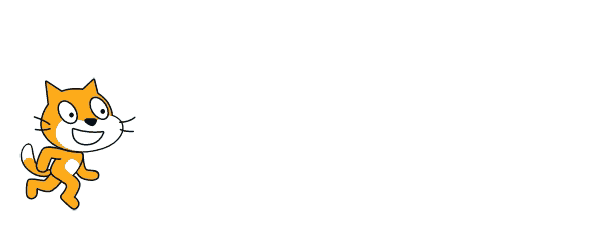 Ces formations du RÉCIT sont mises à disposition, sauf exception, selon les termes de la licence Licence Creative Commons Attribution - Pas d’Utilisation Commerciale - Partage dans les Mêmes Conditions 4.0 International.
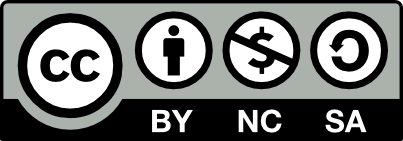 ‹#›
‹#›
[Speaker Notes: stephanie.rioux@recitmst.qc.ca
equipe@recitmst.qc.ca 
Page Facebook
Twitter
Chaîne Youtube]
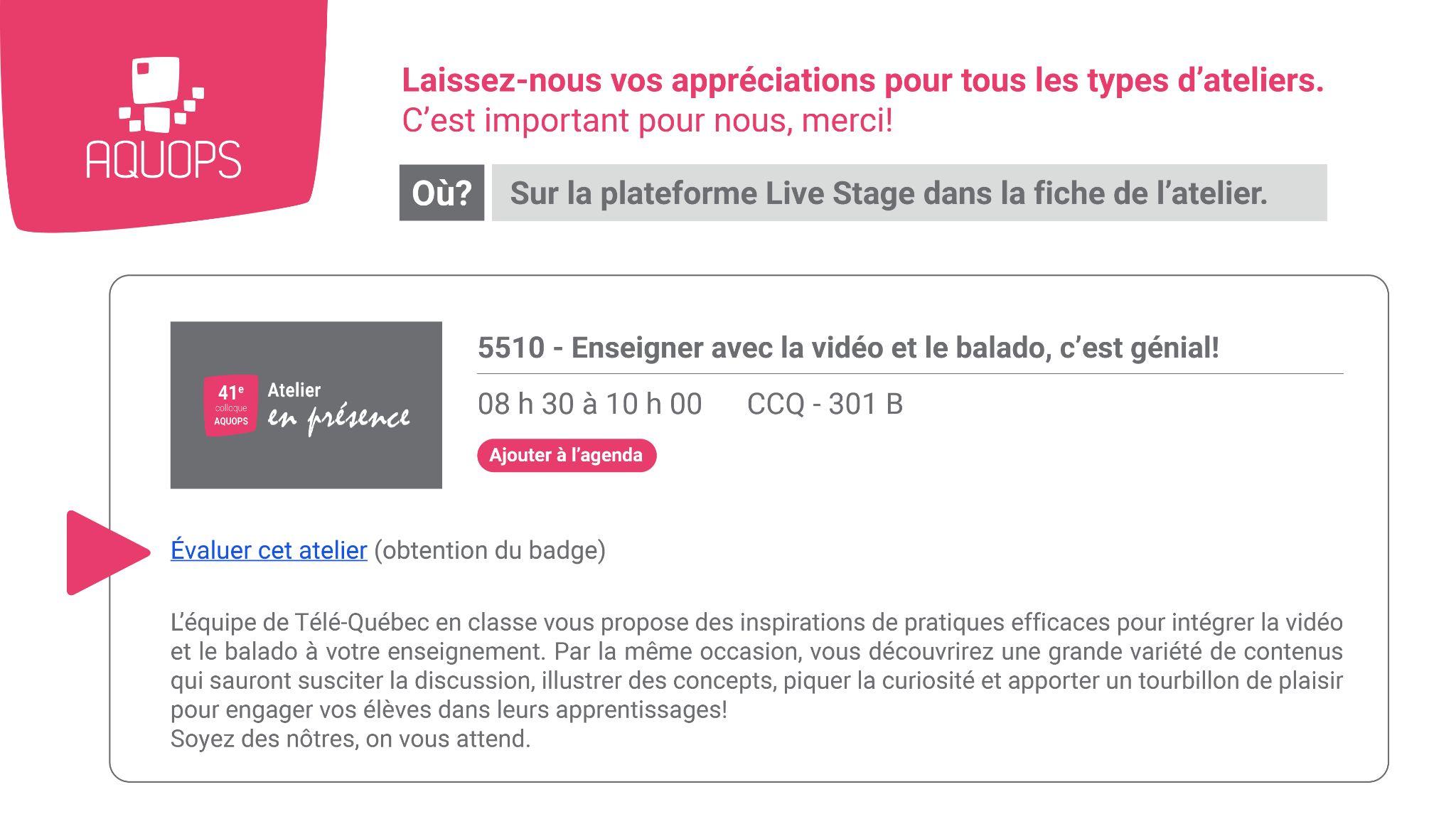 3503 - Mathématiques et programmation avec Scratch au secondaire
14h30 à 16h30	H - Dufferin
Intégrer l’enseignement de la programmation pour soutenir l’enseignement et l’apprentissage des mathématiques est une pratique de plus en plus présente dans les classes du Québec. Mais pourquoi? D’abord parce que cette pratique est une porte d’entrée pour favoriser, chez l’élève, le développement de sa pensée algébrique, de sa pensée algorithmique, de sa capacité à généraliser des calculs, tout en s’appuyant sur les compétences du 21e siècle. Aussi, parce qu’il est fluide et facile de faire des liens avec les contenus mathématiques liés au PFEQ tels que l’arithmétique…
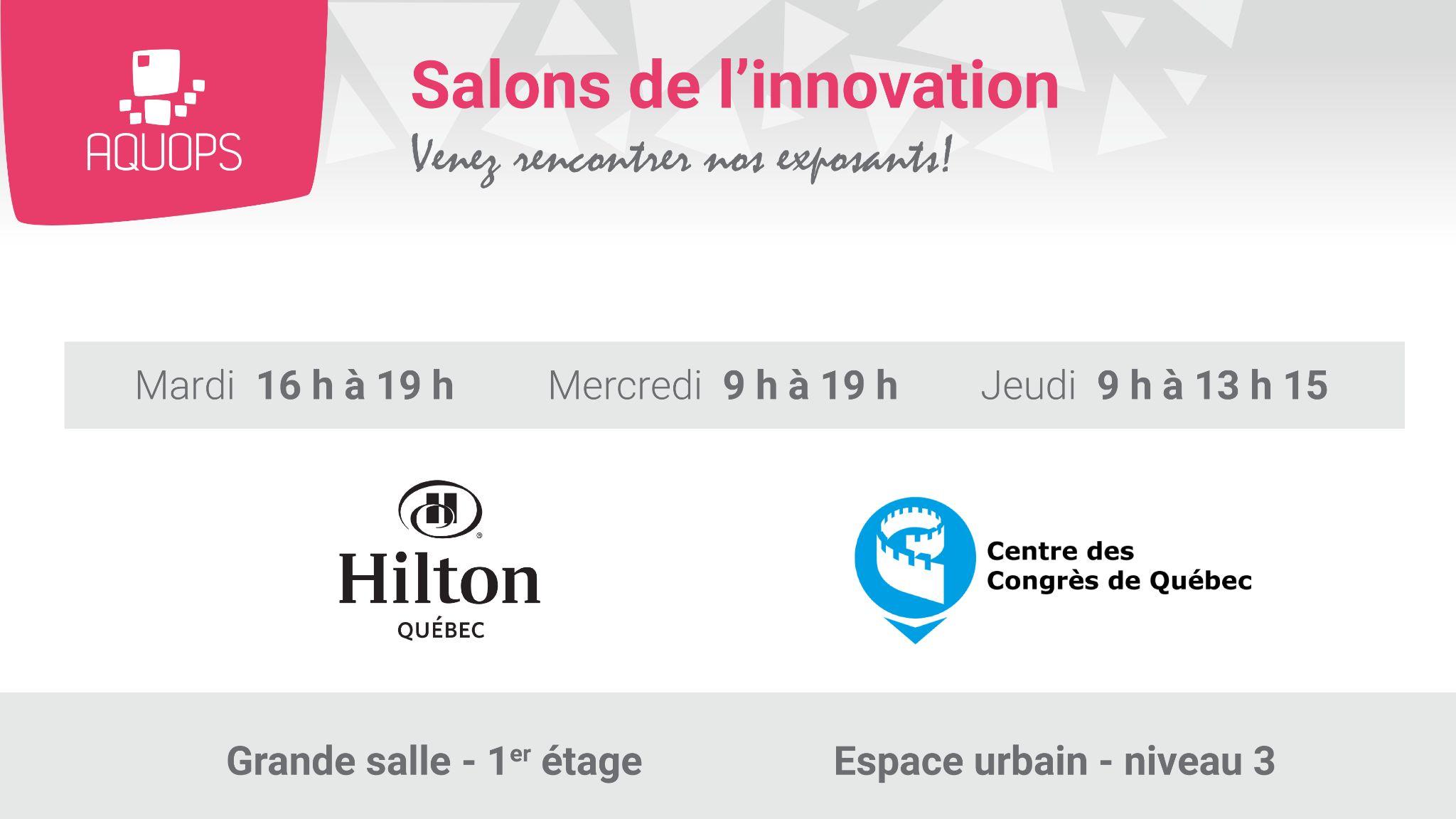 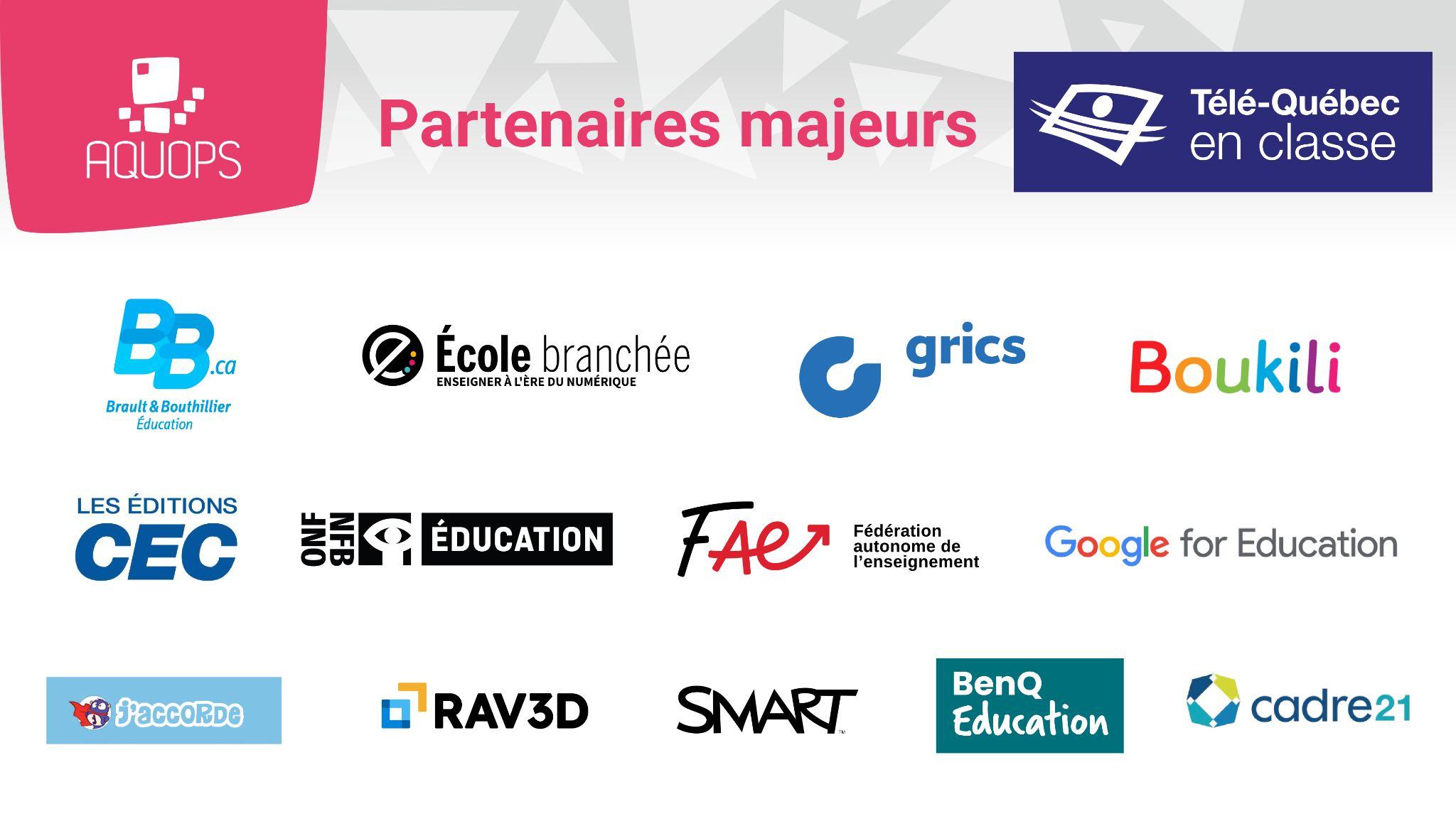